Advancing Inclusion, Gender and Equity
Suzanne M. Salichs, Ph.D.
Gender Equity
Allocating resources, programs, and decision making fairly to both males and females without any discrimination on the basis of sex 
Addressing any imbalances in the benefits available to males and females
Eliminating inequalities between women and men, discrimination, and to ensure equal opportunities
Gender Mainstreaming
Assessing the different implications for women and men of any planned policy action, including legislation and programs
Mainstreaming offers an inclusive approach that values the diversity among both men and women
Gender Equity Strategy
Gender Analysis
Acknowledging Differences and Disadvantages
Challenging Stereotypes, Attitudes, and Practices
Promoting Women in Leadership
International Efforts
Women and girls continue to face extreme inequalities across all countries, and are often particularly vulnerable to extreme poverty
Addressing poverty by focusing on women and girls; ending poverty will only be achieved if women and girls are at the center of efforts
Examining the role of gender in ending poverty, as women and girls are a powerful force for change
Providing opportunities, especially for women, to thrive through education, nutrition, and health
Greater emphasis placed on gender; equality and the removal of barriers that disproportionately affect women means better outcomes for everyone 
Significant economic, social, and cultural barriers remain that prevent women from participating in economic development, which hinders the broader efforts to combat poverty and pathways toward sustainable development 
Sustained efforts to ensure that women have greater economic rights, including the right to own property, as well to ensure they are protected from violence
The White House
“Communities that give their daughters the same opportunities as their sons, they are more peaceful, they are more prosperous, they develop faster, they are more likely to succeed.” President Barack Obama 
White House Council on Women and Girls
Promoting gender equality and empowering women and girls is a priority 
Combating discrimination, eliminating violence against women and girls at home and abroad, expanding access to women’s health care, including sexual and reproductive health and rights, supporting women-owned businesses and entrepreneurs, encouraging women’s economic and political leadership, and continuing to advance women’s empowerment, gender equality, and human rights
International City/County Management Association
Women Leading Government
Helping women succeed in public service by 
	enhancing career-building models that develop
	leadership skills and by networking professional women in government 
Resources on Diversity and Inclusion
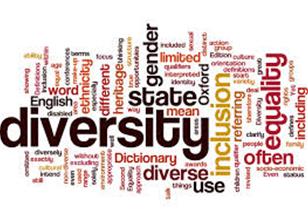 Miami-Dade County Government
Recent legislation to eliminate all forms of discrimination against women; includes providing a written Social Equity Statement, gathering data locally, and providing analysis annually to study gender equity
Focusing on the Economic Development, Health and Safety, and Education of Women
Miami-Dade County Commission for Women is promoting economic, social, legal, and political equality which includes monitoring and supporting legislation that impacts women, promoting gender equality in the workplace, and advocating for equal representation in public decision-making bodies. They endorse equal rights and economic empowerment, bring awareness to women of the implications of proposed bills related to women’s issues, health care issues and health care rights unique to women have also been an important focus.
The work of the Commission serves to sensitize community leaders to the struggles women currently face. Accomplishments include improving the child support enforcement system in an effort to assist low-income mothers; working to support efforts related to awareness of human trafficking; recognizing and celebrating the achievements of women; and advocating for and supporting programs that address the needs of women and girls who are homeless, impoverished, low wage workers, elderly, victims of domestic violence, and victims of human trafficking.
Helpful Web Pages
https://www.whitehouse.gov/the-press-office/2015/09/27/fact-sheet-promoting-gender-equality-and-womens-empowerment
http://www.un.org/womenwatch/ianwge/member_publications/gender_mainstreaming_in_local_authorities.pdf/
http://www.un.org/womenwatch/osagi/gendermainstreaming.htm
http://whg.org.au/wpcontent/uploads/2013/09/COY1702-GE-FactSheets_x10_v4.pdf/
http://www.citiesalliance.org/sites/citiesalliance.org/files/GES-exec-summary_0.pdf/
https://www.wilsoncenter.org/sites/default/files/Promoting%20Gender%20Equity%20in%20Developing%20Countries.pdf/
http://pacsw.ca/wp-content/uploads/2015/12/advancing-equity-inclusion-for-Municpalities.pdf
http://icma.org/en/wg/home/
http://www.miamidade.gov/advocacy/women-board-chairs-message.asp/
Contact Information
Suzanne M. Salichs, Ph.D.
ssalichs@aol.com
https://www.linkedin.com/in/suzanne-salichs